ArCube Access Platform- Design Discussion
Sai Manohari Kancharla
Mechanical Engineer
05-08-2019
Details from Drawing SS2 (NuMi)
Confirm size of W beam: W18x35 
4” x 4” STL. Bar A36 
Connection of catwalk support beams to W beam: bolted; 3/8” Stiff plate 
 Column W8x35
Distance btw columns: 7’
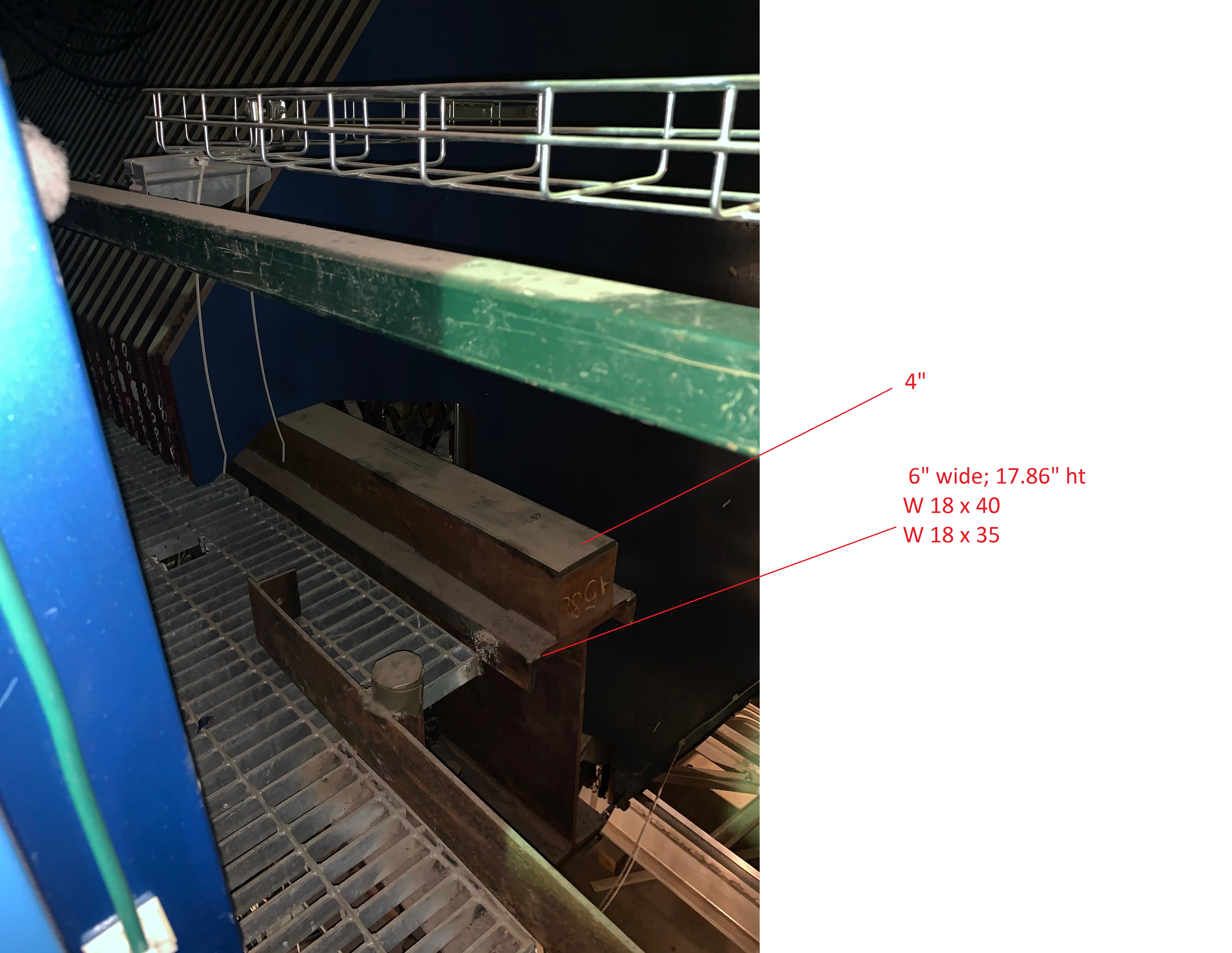 2
Presenter | Presentation Title
8/1/2019
Platform Design Requirements
LL: 4 persons
DL: 100 lbs
Single support frame structure connecting East and West Catwalk
No columns
3
Presenter | Presentation Title
8/1/2019
Design Procedure
Select beam
Check bearing load 
Check if west and east bottom supports are at same level
Check NuMi Drawings
4
Presenter | Presentation Title
8/1/2019
5
Presenter | Presentation Title
8/1/2019